for Compliance, Safety, Prevention
WHY:  Standardize the Procedure
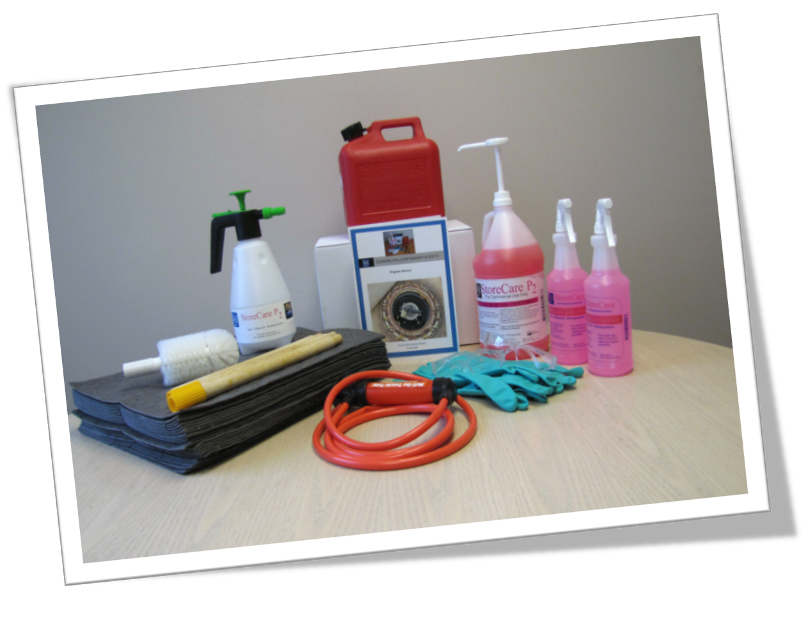 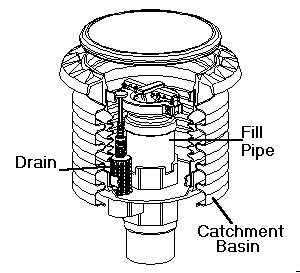 WHY:  Daily
Spill Bucket Regulations -1301:7-9-06
				(OH*)

(c) Owners and/or operators shall visually inspect all spill prevention equipment after each delivery and shall promptly remove and properly dispose of any water, regulated substances and/or debris from the spill prevention equipment;
* Regulation mirrors various state and federal requirements
WHY:  Daily
Percentage of UST System Failures Attributed to Spill Buckets
Spill Prevention
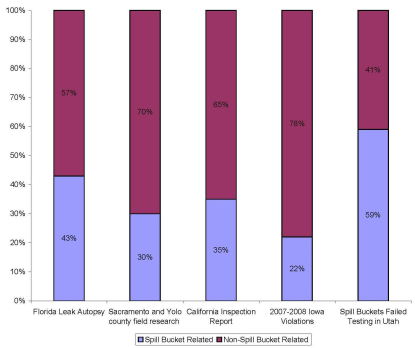 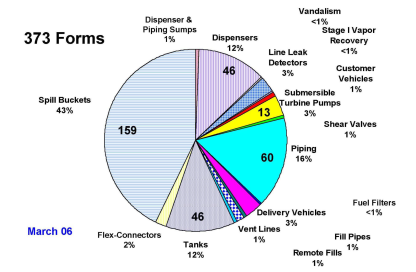 WHY:  Safety
Exposure from Spill Bucket Cleaning

• Content of Reformulated Gasoline

Substance 	   Weight % 	In Liquid Weight % In Vapor
Benzene 	       1.0 			0.3
Ethyl Benzene	       1.6 			NA
Toluene		       8.0 			NA
Xylene 		       2.4			NA

NA - Information not available at this time
CAPCOA     Air Toxics "Hot Spots" Program
Gasoline Service Station  Industry wide Risk Assessment Guidelines
Daily Spill Bucket Cleaning
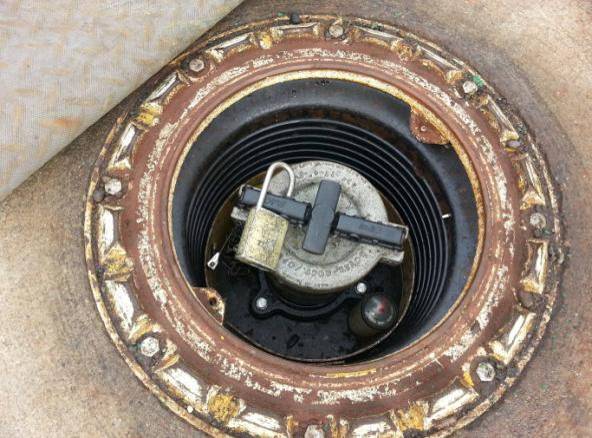 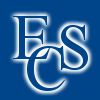 Spill Buckets are typically in high traffic areas. 
Personal Safety is paramount
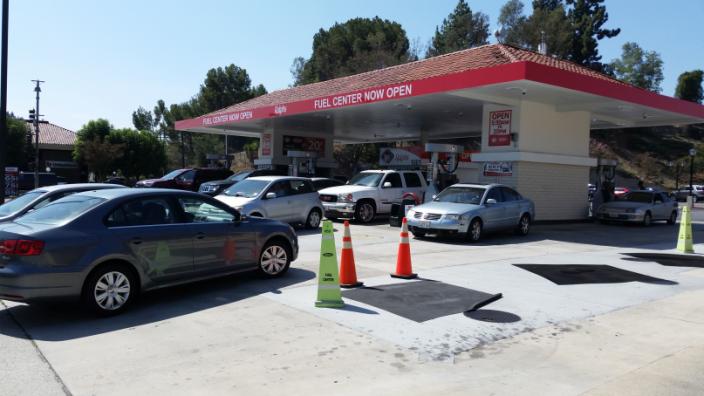 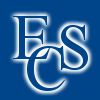 Cone the area you will be working in
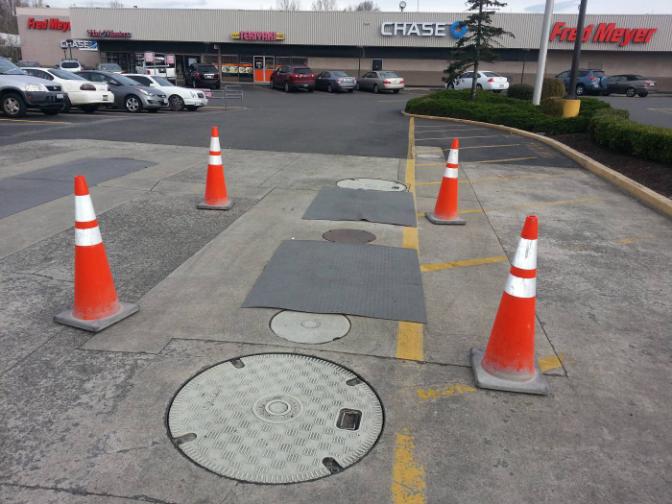 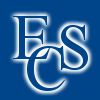 Use caution when opening the spill bucket
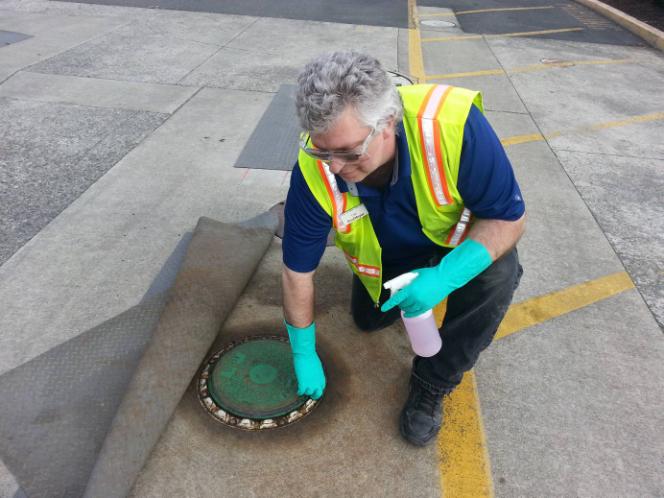 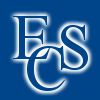 Spray the P2 cleaning chemistry over the opening 
to suppress any possible vapors
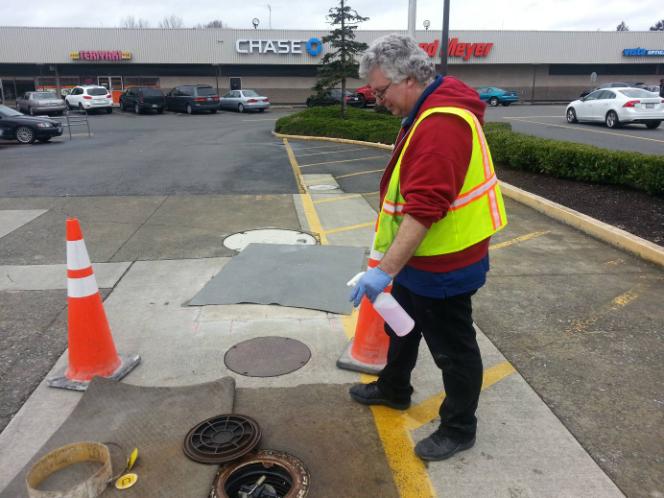 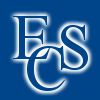 If only fuel present, pull tab to release into tank (if applicable)
Or remove as directed
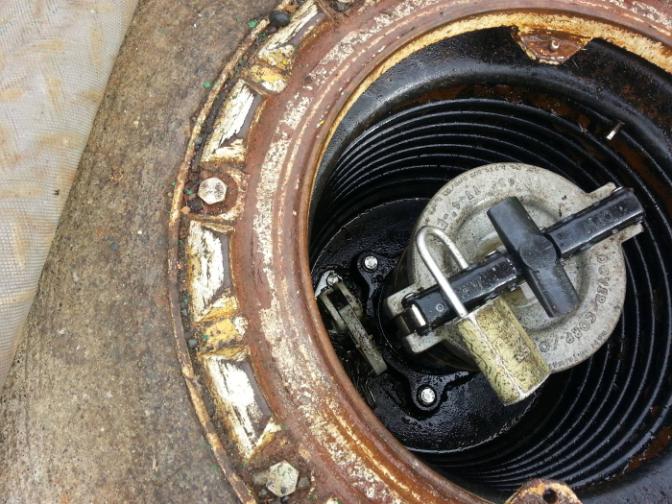 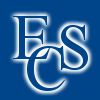 If only water less than 2 inches	Spray P2
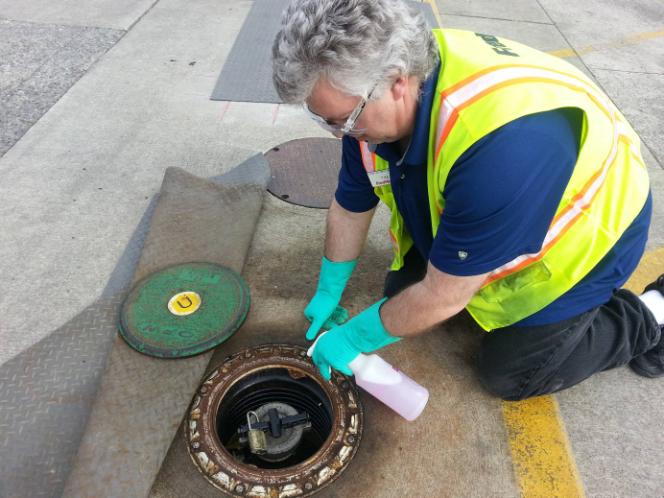 Mix with brush and pick up with wipers
	make sure there are no dripping pads
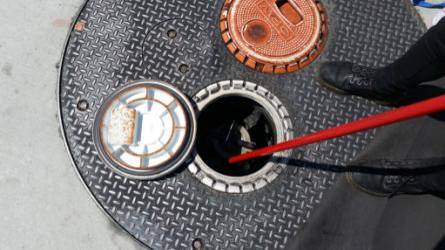 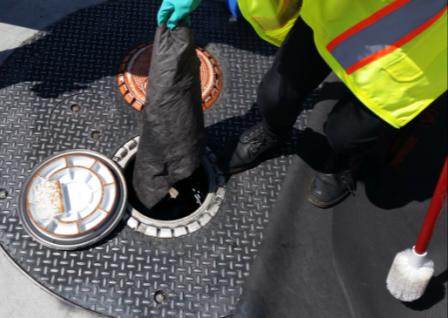 To Clean Spill Bucket; Spray P2 onto sidewalls
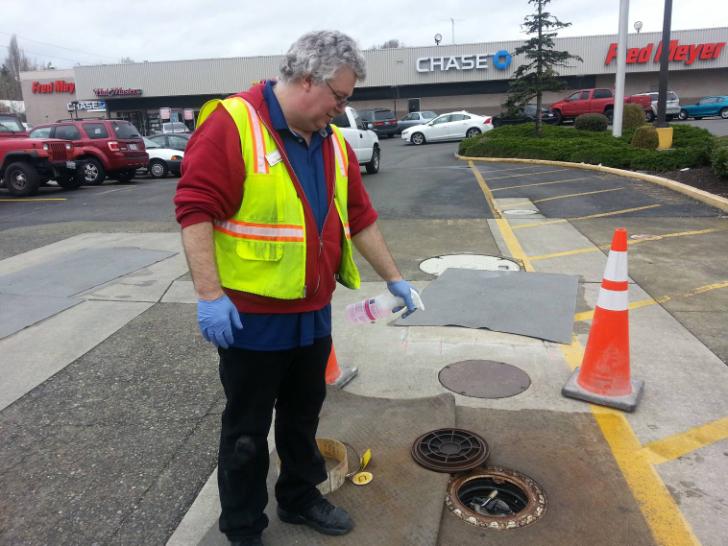 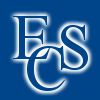 Using the brush, scrub the sidewalls and entire bucket
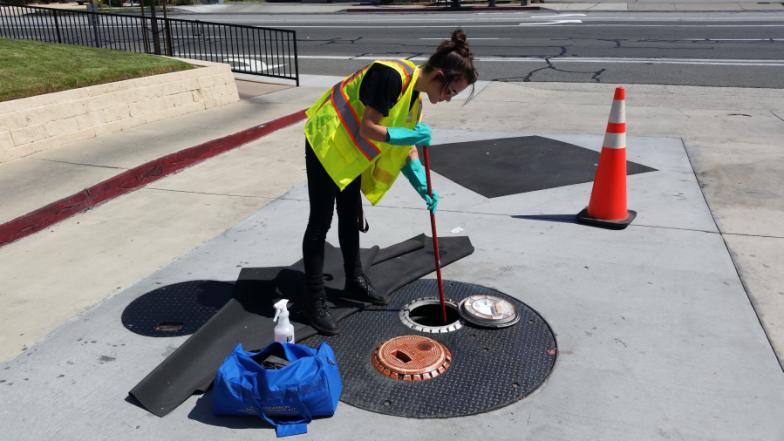 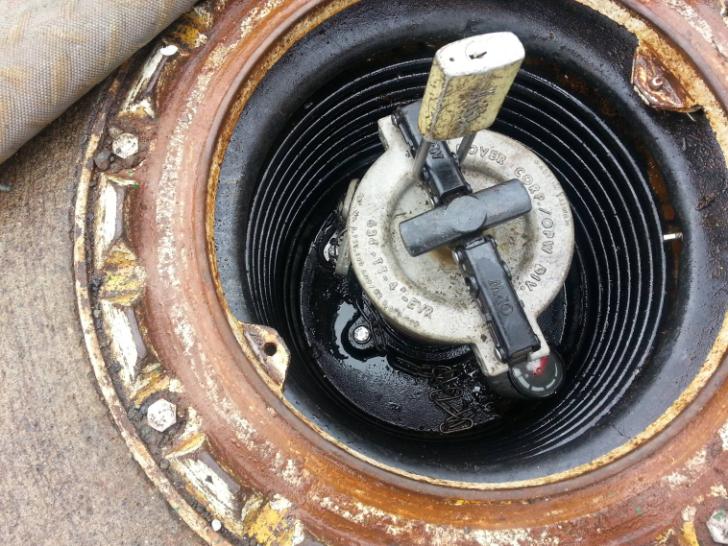 Wrap wiper around brush and wipe inside clean
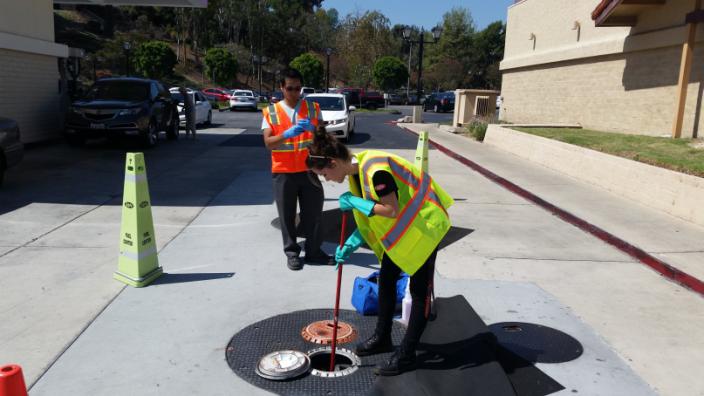 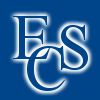 Make sure you wipe areas the brush/wiper method might miss.
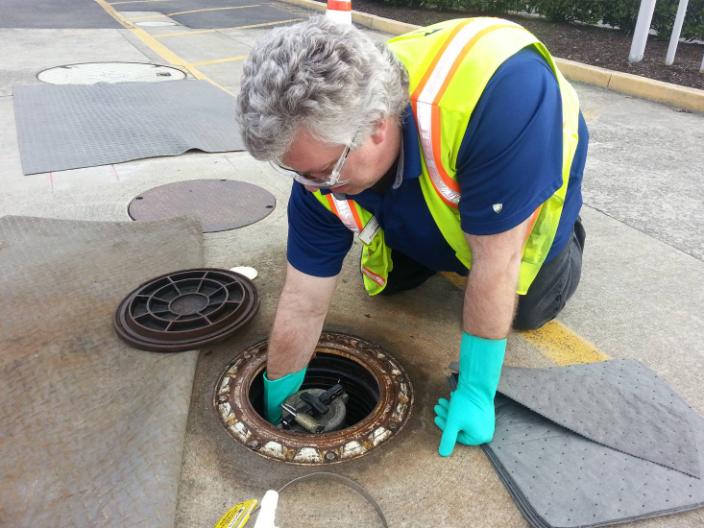 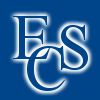 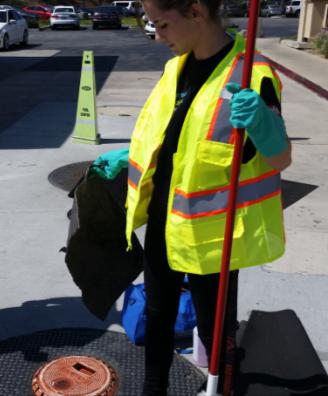 Dispose as Instructed.
*Petroleum waste is a presumptive hazardous waste and the users/generators are responsible for proper waste characterization and disposal. Regulations establish that prior knowledge of the waste and the treatment process in which it was generated can be applied in determining a waste's classification. The FM 186 program is an immediate response spill treatment procedure that can be applied as part of prior knowledge in which the waste was generated. Federal and state regulations state that generators shall determine their waste classification and dispose of it correctly. Nothing herein is to be taken as approvals that all spill materials would be rendered non-hazardous.
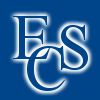 Thinking Safety	Thinking Environmentally
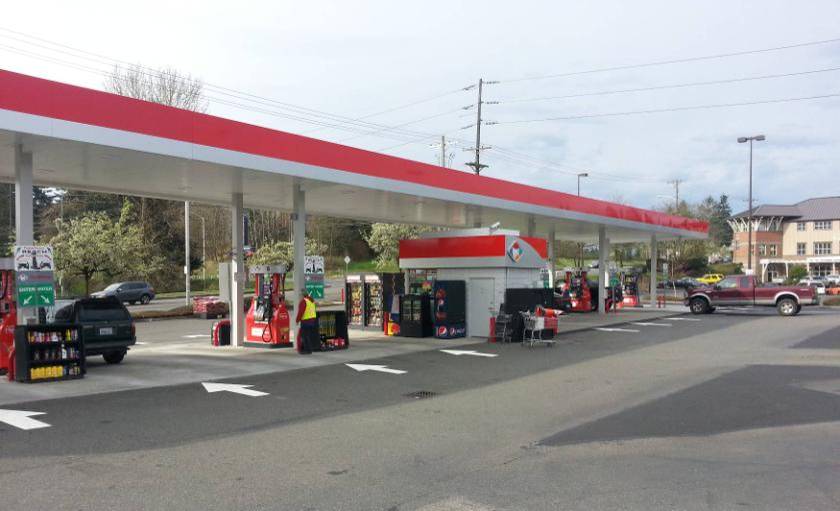